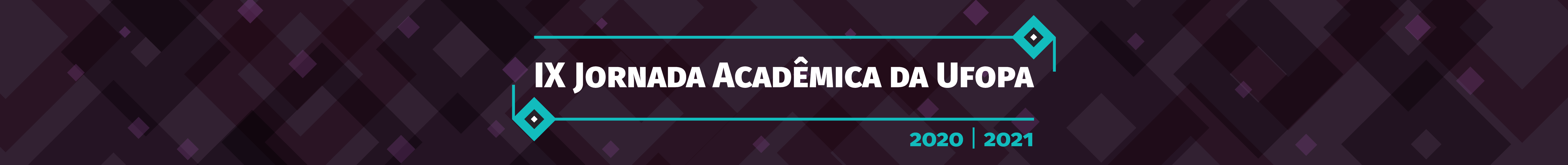 Programa de Iniciação Científica – Ensino Médio
NO TÍTULO DO TRABALHO, RECOMENDA-SE A UTILIZAÇÃO DE FONTE TAMANHO 60
Nome do Bolsista, Nome do Orientador1, Nome dos Colaboradores2 
e-mail para contato
1Estudante do Curso de ........- sigla da Unidade Acadêmica – sigla da Universidade - E-mail:  estudante@provedor; 2Docente ...  sigla da Unidade Acadêmica – sigla da Universidade - E-mail: docente@provedor.
INTRODUÇÃO
RESULTADOS E DISCUSSÃO
b
Os itens resultados e discussão podem ser apresentados em um único tópico. Se for o caso, não esqueça de adicionar valores numéricos e suas unidades de medidas. Descreva os resultados de forma objetiva e discuta-os sucintamente. Utilize gráficos, tabelas e figuras, se possível.
Tabela 1. Descreva a tabela, se houver.  Exemplo.
Figura 1. Descreva a figura, se houver, e cite os créditos da imagem.
A introdução deve ser objetiva, utilizando-se de bibliografia apropriada para formular os problemas abordados, justificando a importância do assunto. Ao final da Introdução devem ser mencionados os objetivos.
PROCEDIMENTOS METODOLÓGICOS
Este item deve conter um breve resumo dos métodos utilizados, incluindo a análise estatística, se for o caso. Pode ser apresentado em forma de fluxograma, como no modelo abaixo:
1
CONCLUSÕES
A conclusão tem que necessariamente estar embasada nos resultados apresentados.
2
REFERÊNCIAS BIBLIOGRÁFICAS
3
Insira as referências citadas. Utilize as normas vigentes da ABNT. A fonte utilizada pode ser menor do que a do restante do banner, para ganhar mais espaço.
AGRADECIMENTOS
4
Ufopa e CNPq pela bolsa (Pibic/PEEx Ensino médio) concedida;
Listar outros agradecimentos.
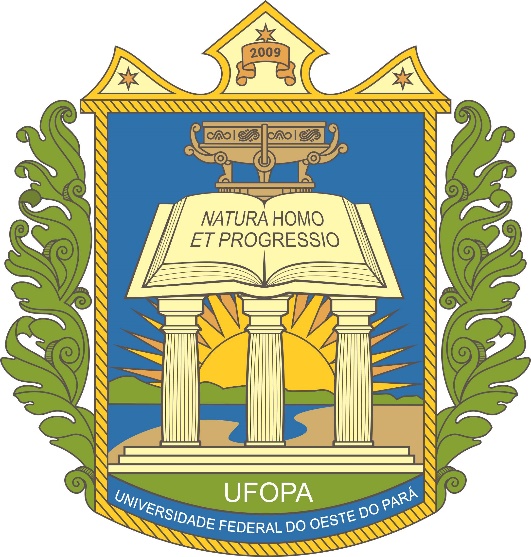 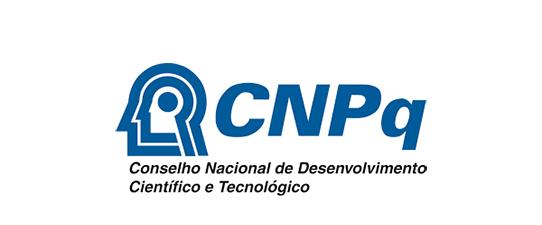